DESAIN ORGANISASI


                  Ny. Rokiah Kusumapradja
PENGERTIAN
DESAIN ORGANISASI ADALAH : 

PENGELOMPOKAN YANG BERSIFAT KOORDINATIF ANTARA TUGAS-TUGAS YANG TELAH DITETAPKAN,PERSONEL, DAN PERALATAN  YANG DIBUTUHKAN, UNTUK MENCAPAI TUJUAN ORGANISASI SECARA EFISIEN.
PENGATURAN DAN HUBUNGAN ANTARA INDIVIDU, KELOMPOK KERJA, DEPARTEMEN, DAN DIVISI DALAM SATU ORGANISASI.
Organisasi RS disesuaikan Dg besarnya kegiatan dan beban kerja Rs.
 Struktur organisasi Rumah Sakit harus membagi habis seluruh tugas dan fungsi Rs
YANG DIBUTUHKAN DALAM DESAIN ORGANISASI ?
PENCAPAIAN TUJUAN ( GOAL  ATTAINMENT), DENGAN UKURAN:
EFISIENSI : OUTPUT DENGAN PER UNIT COST
MUTU PELAYANAN : YANG DIPEROLEH PASIEN

PEMELIHARAAN SISTEM ( SYSTEM  MAINTENANCE) ;	MEMBANGUN ORGANISASI YANG STABIL, DAPAT 	MENYESUAIKAN DIRI DAN PERMANEN

KEMAMPUAN PENYESUAIAN DIRI (ADAPTIVE CAPABILLITY) : 	ORGANISASI YANG MAMPU MENYESUAIKAN DIRI DENGAN 	PERUBAHAN TUJUAN, TEKNOLOGI, UKURAN, PERSONIL, 	PELAYANAN DAN STRUKTUR

INTEGRASI NILAI-NILAI (VALUE INTEGRATION) : 
		NILAI-NILAI KLINISI SEPERTI INDEPENDEN, KEAHLIAN DAN 	KOMITMENT TERHADAP TUJUAN ALTRUISTIK HARUS 	DIINTEGRASIKAN OLEH MANAJER KE DALAM TINGKAH LAKU, 	KINERJA DAN KELANGSUNGAN HIDUP ORGANISASI
STRUKTUR ORGANISASI
LIMA  SISTEM  UTAMA DALAM STRUKTUR ORGANISASI RUMAH SAKIT :
TATA KELOLA ( GOVERNANCE) : 
	- TRUSTEE OR GOVERNING BOARD
	- EXECUTIVE
	- MEDICAL STAFF ORGANIZATION
	- PLANNING AND MARKETING
	- PUBLIC RELATION AND FUND RAISING
	- INFORMATION MANAJEMEN
2.    KEUANGAN (FINANCE) :
	- MANAJEMENT OF CAPITAL SOURCES
	- BUDGETING AND CAPITAL BUDGETING
	- FINANCIAL PLANNING
3. PELAYANAN KLINIS (CLINICAL CARE) :
			- PELAYANAN MEDIS (MEDICAL CARE) 	
			- PELAYANAN PENUNJANG KLINIS 	           	      	  	(CLINICAL SUPPORT SERVICES)
			- KEPERAWATAN (NURSING)
		4. SUMBER DAYA MANUSIA (HUMAN RESOURCES):
	 	    	- RECRUITMENT AND WORK FORCE 
                         PLANNING
	        	- WORK FORCE SUPPORT
			- COMPENSATION
		5. BANGUNAN (PLANT) :
			- OPERATION OF BUILDINGS , UTILITIES, 
                         AND  EQUIPMENT
			- HOUSEKEEPING AND ENVIRONMENTAL 	  	      	 SAFETY
			- WORK FORCE, PATIENT, AND VISITOR
 	      6. SUPPORT SERVICES
			- MATERIALS MANAGEMENT
FAKTOR PENENTU UTAMA DALAM DESAIN ORGANISASI RUMAH SAKIT
DESAIN ORGANISASI YANG EFEKTIF HARUS MAMPU 	MEMENUHI KEBUTUHAN  INFORMASI DAN 	KOORDINASI YANG MUNCUL KARENA FAKTOR 	LINGKUNGAN EKSTERNAL DAN KEGIATAN  INTERNAL
ISU YANG MEMPENGARUHI DESAIN ORGANISASI :
	 KEANGOTAAN PROFESIONAL (PROFESSIONAL     
       MEMBERSHIP)
	 HUBUNGAN DOKTER-RUMAH SAKIT (PHYSICIAN- 
         HOSPITAL RELATIONSHIPS)
	 TEKNOLOGI
	 KORPORATISASI DAN INTEGRASI
	 KOMPETISI DAN KETERBATASAN DANA (COMPETITION     	AND COST CONSTRAINTS)
REVIEW TERHADAP STRUKTUR ORGANISASI
DIPERLUKAN REVIEW YANG MEMADAI SECARA BERKALA
BEBERAPA PERTIMBANGAN DIPERLUKANNYA REVIEW :
PERUBAHAN MISI ORGANISASI
 ADA BUKTI BAHWA PROSES ORGANISASI TIDAK 	EFISIEN   DAN TIDAK EFEKTIF
KONFLIK YANG BERKELANJUTAN ANTARA  KELOMPOK, DEPARTEMEN,ATAU DIVISI DALAM 	ORGANISASI
PERUBAHAN YANG BERMAKNA DARI LINGKUNGAN 	EKSTERNAL
BENTUK DESAIN ORGANISASI RUMAH SAKIT
MODEL BIROKRATIK
  (BUREAUCRATIC MODEL) :

  STRUKTUR KHAS BERBENTUK 	PIRAMID
  RANTAI KOMANDO UNTUK 	PENDELEGASIAN KEWENANGAN 	DAN TANGGUNG JAWAB
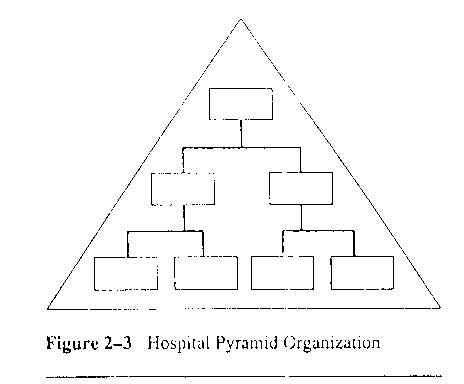 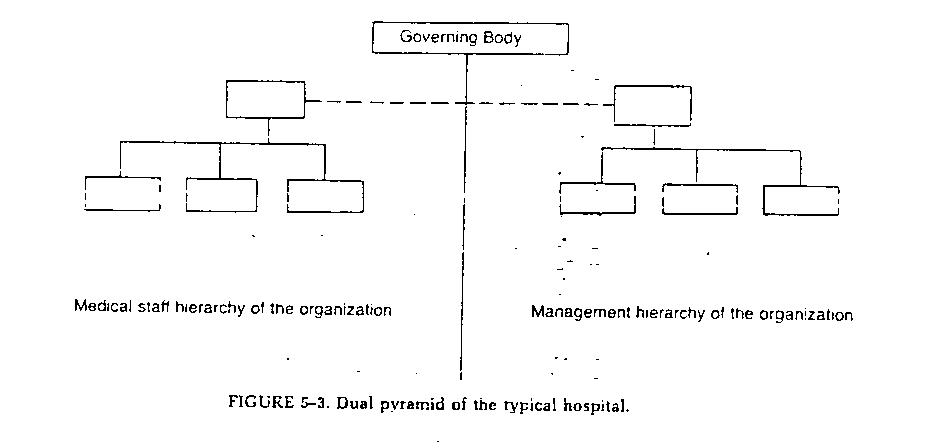 ORGAINISAI FUNGSIONAL DAN DIVISIONAL

	- DESAIN FUNGSIONAL :
	-  ORGANISASI DIBAGI MENJADI DEPARTEMEN- 		  DEPARTEMEN BERDASARKAN KEKHUSUSAN
	 (MIS.KEUANGAN,KEPERAWATAN,DAN  RADIOLOGI)
	.  PELAYANAN PENDUKUNG TERPISAH DENGAN 		   PELAYANAN KLINIS

	- DESAIN DIVISIONAL :
		.  ORGANISASI DIBAGI MENJADI UNIT-UNIT KECIL 		BERDASAR PENGELOMPOKAN PELAYANAN 		ATAU PASAR
		.  TIAP DIVISI MERUPAKAN UNIT SEMI OTONOMI
DESAIN FUNGSIONAL
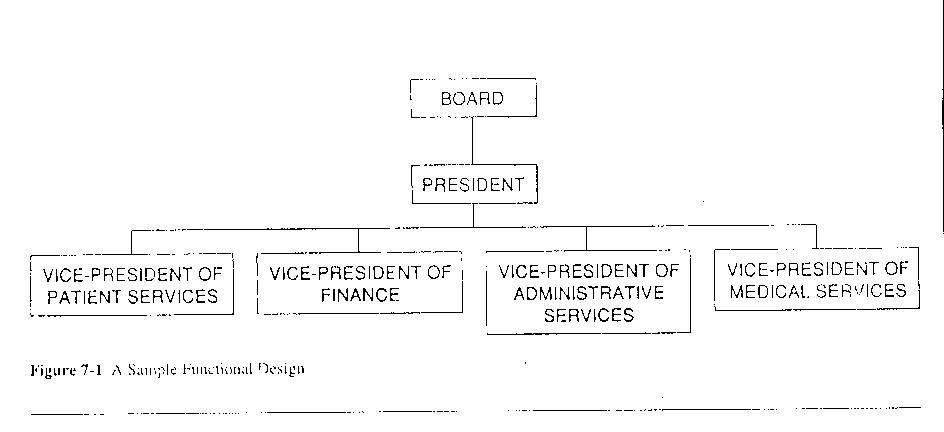 DESAIN FUNGSIONAL
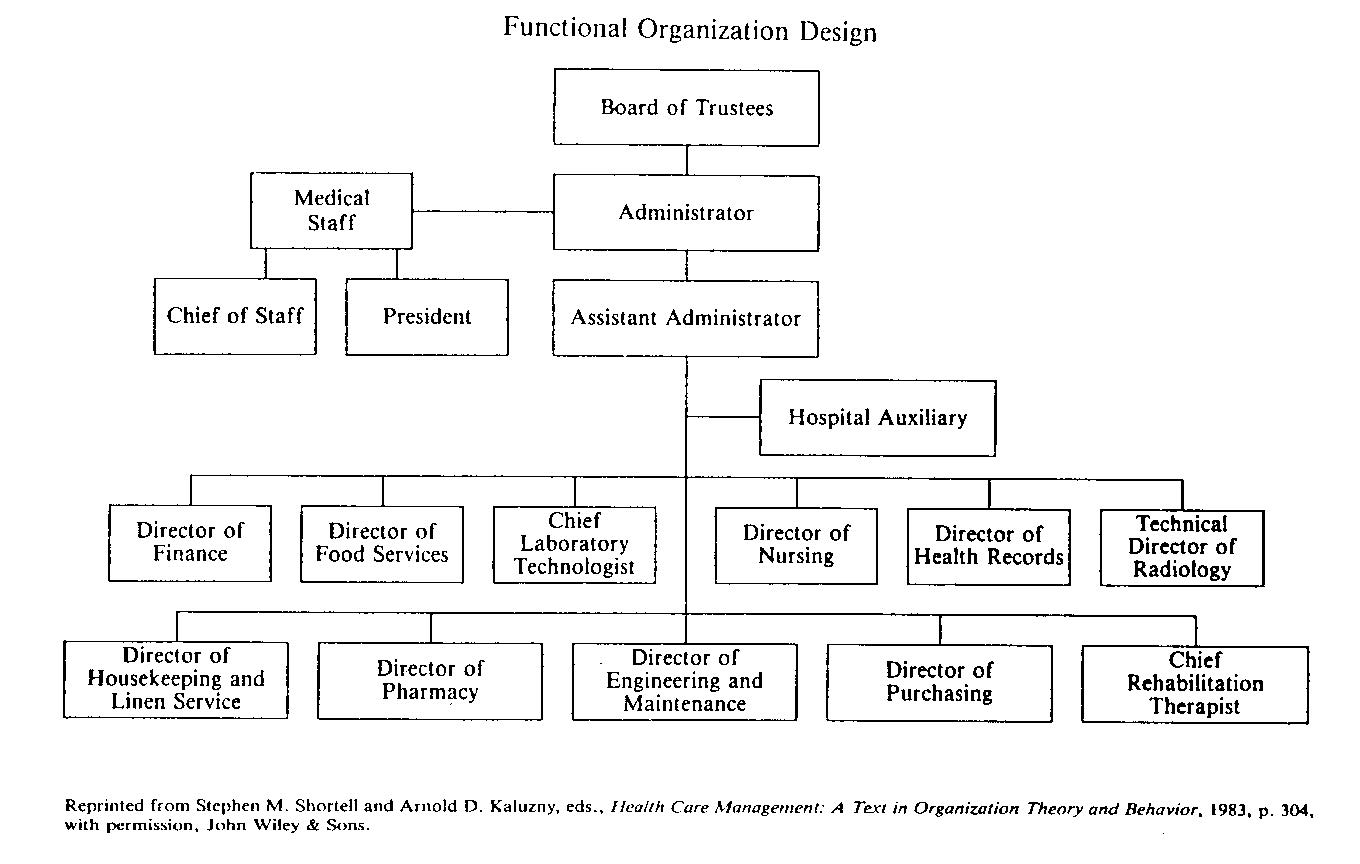 DESAIN DIVISIONAL
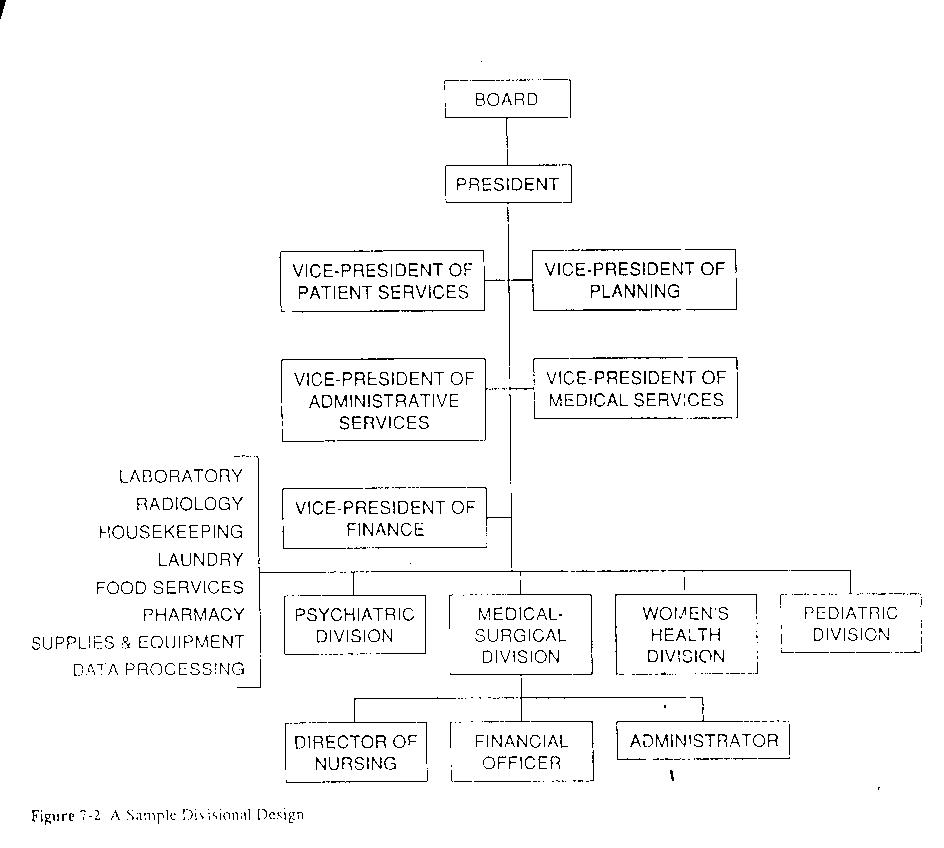 ORGANISASI MATRIKS.

	- KOORDINASI VERTIKAL (HIRARKHIS) LEWAT DEPARTEMENTALISASI DAN RANTAI KOMANDO RESMI,DAN

	- KOORDINASI HORISONTAL (LATERAL) LINTAS DEPARTEMEN (TIM PELAYANAN PASIEN) SECARA SIMULTAN
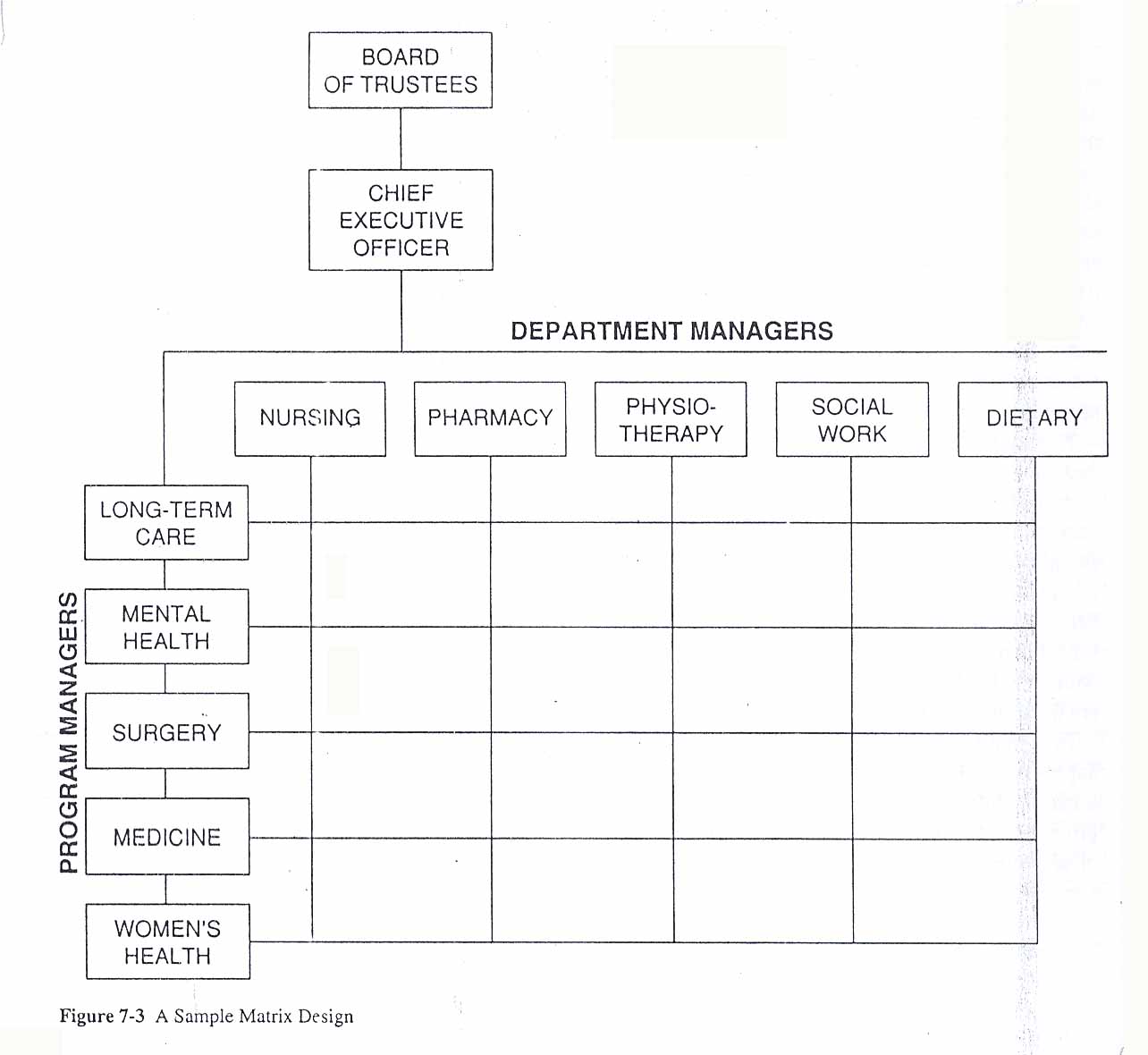 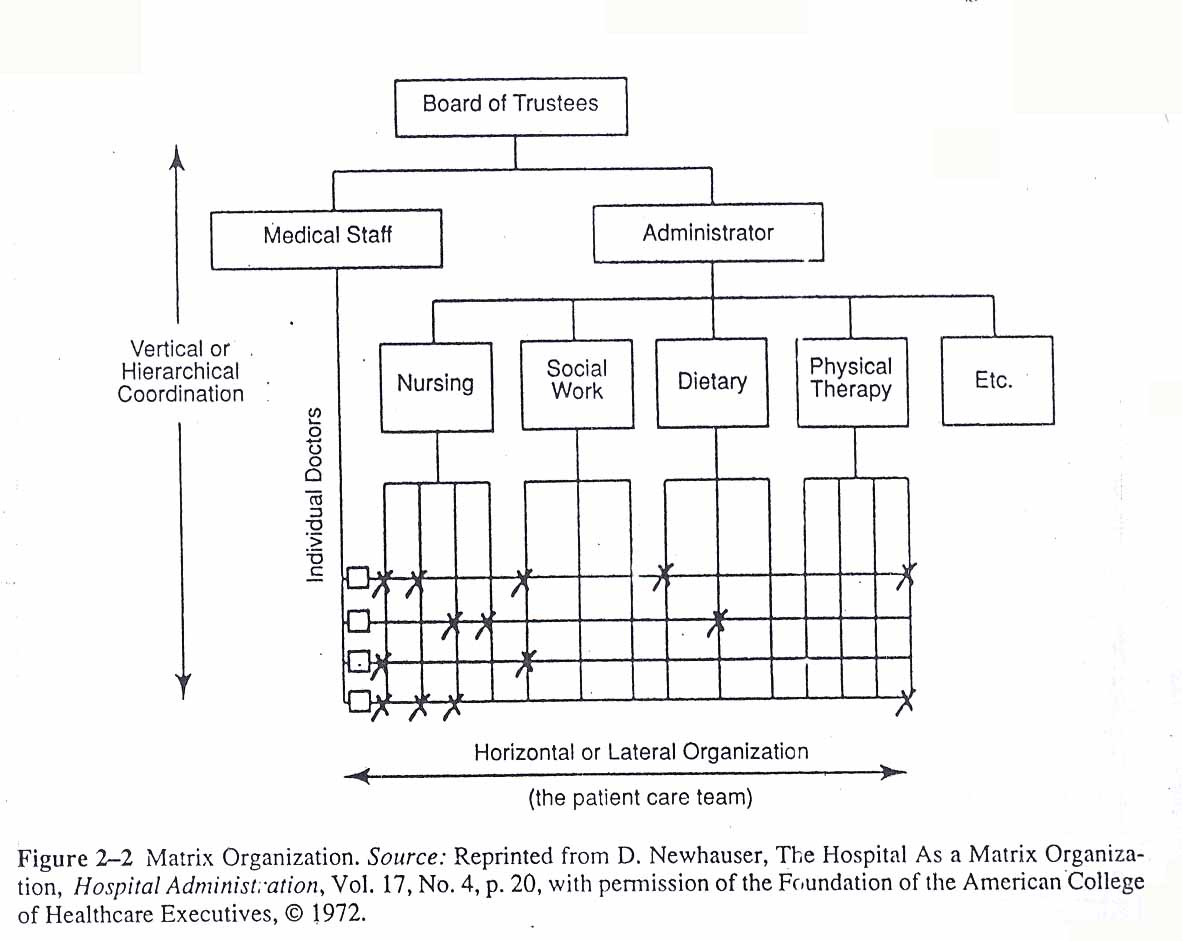 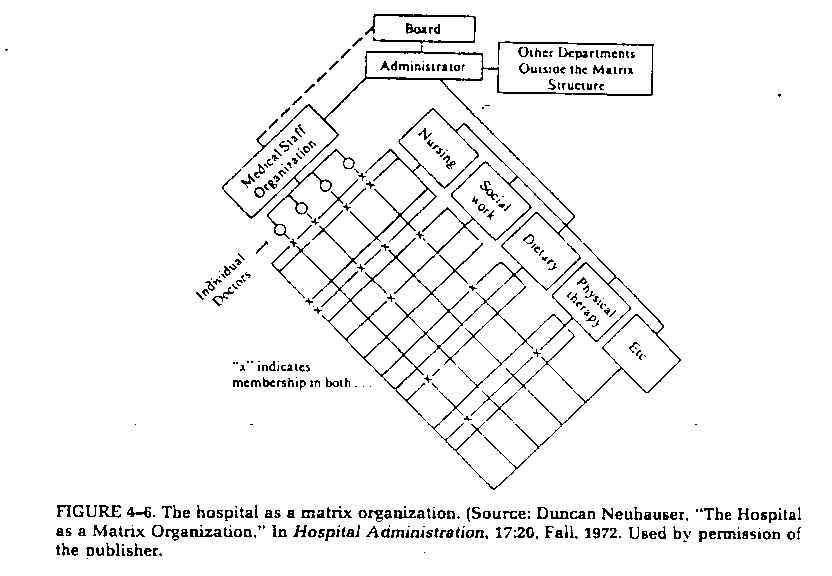 ORGANISASI LINI DAN STAF
CEO
RISK
MNJ/
MUTU
KOM
DIK
GENR
DEPRT
ACC
DEPRT
STAFF
NURSING
 DEPRT
MED 
DEPRT
IN PT 
SUP
IN PT 
SUP
KA
RU
LINI
INSTA
LASI
ORGANISASI PEL. KESEHATAN  RS DUAL PYRAMID OF ORAGNIZATION
CEO 
BERTANGGUNG JAWAB :
 MENGELOLA SECARA EFEKTIF 
SELURUH KOMPONEN 
 ADMINISTRASI  DALAM ORGN
YG MENDELEGASIKAN TUGAS 
DAN KEWENANGAN KE 
KEPALA 
DEPARTEMEN  / UNIT
CHIEF OF STAFF/ 
MEDICAL STAFF/ 
KOMITE MEDIK
BERTANGUNG JAWAB 
TERHADAP  STAF KLINIK ==> 
CHIEF OF SERVICE
MEDICAL DEPRT
KONSOLODASI  
TANGGUNG JAWAB DAN
 KEWENANGAN 
CLINICAL SERVICE
PENGORGANISASIAN STAF MEDIK
CHIEF OF STAFF (KOMITE MEDIK)   TERDIRI DARI KELOMPOK KEPALA  SATUAN MEDIK FUNGSIONAL ( KEL SPESIALIS )
KA SMF   SPESIFIK CLINICAL SERVICE ( BEDAH, MEDICAL, DLL)
KEPALA DEPARTEMEN ( INSTALASI ), CHIEF OF SERVICE ( Ka IBS)
KA MEDICAL DEPT ( BAGIAN DARI CEO)
BASIC CONCEPT STRUKTUR ORG RS
BOARD OF 
TRUSTEES
PIMPINAN
CEO
KOMITE
MEDIK
KOMITE
KOMITE
SPI
Head of dept
Head of deprt
STAFF
SUP
SMF
IN
STA
LASI
CORE 
BISNISS
SMF
INSTA
LASI
SMF
CEO
CEO
Hirarki Tinggi dan datar
TINGGI
DATAR
BAGAN ORGANISASI PRODUK/ PASAR  UNTUK PERUSAHAAN
CEO
WAKIL DIR
WAKIL  DIR
MANAJER
UMUM
MANAJER
PRODUK
MANAJER
PEMASARAN
MANAJER 
PENUNJANG
STRUKTUR ORGANISASI RUMAH SAKIT UMUM PUSAT  ( CONTOH)
DIREKTUR UTAMA
DEWAN PENGAWAS
KOMITE 
MEDIK
KOMITE 
ETIK &
HUKUM
DIREKTORAT
UMUM, SUMBER DAYA MANUSIA
DAN PENDIDIKAN
DIREKTORAT
KEUANGAN
KOMITE KAJIAN DAN PENGEM-BANGAN RS
SATUAN PEMERIKSAAN INTERN
KOMITE PELAYANAN
UNGGULAN
DIREKTORAT
MEDIK DAN KEPERAWATAN
BAGIAN UMUM
BAGIAN 
SUMBER DAYA MANUSIA
BAGIAN
PENDIDIKAN DAN
PENELITIAN
BAGIAN
PERENCANAAN ANGGARAN
BAGIAN AKUNTANSI
BAGIAN PERBENDAHARAAN
DAN MOBILISASI DANA
SUBBAGIAN
PERBENDAHARA-AN
SUBBAGIAN
PENDIDIKAN DAN
PENELITIAN INTERNAL
SUBBAGIAN
PENYUSUNAN PROGRAM
DAN ANGGARAN
SUBBAGIAN
AKUNTANSI 
KEUANGAN
SUBBAGIAN
TATA USAHA
SUBBAGIAN
PERENCANAAN DAN
MUTASI
SUBBAGIAN
MOBILISASI DANA
SUBBAGIAN
EVALUASI DAN
PELAPORAN
SUBBAGIAN
AKUNTANSI MANAJEMEN DAN VERIFIKASI
SUBBAGIAN
RUMAH TANGGA
SUBBAGIAN
PEMBINAAN DAN
KESEJAHTERAAN
SUBBAGIAN
PENDIDIKAN DAN
PENELITIAN EKSTERNAL
Sanitasi
Pemeliharaan Sarana RS
Manajemen Informasi Kesehatan
Logistik
Gizi
Pengamanan, Pertamanan & Perparkiran
Pelayanan Pelanggan & Humas 
Sterilisasi Sentral dan Binatu
Instalasi:
Rawat Jalan
IRIN A
IRIN B
IRIN C
Gawat Darurat
Perawatan Intensif
Bedah Sentral
Patologi Klinik & 
          Lab. Mikro
Patologi Anatomi &        Pemulasaraan Jenazah Radiodiagnostik
Radioterapi
Anestesi & Reanimasi
Pemeriksaan Medik Terpadu
Farmasi
Pusat Kesehatan Respirasi 
Rehabilitasi Medis
Sistem Informasi  Manajemen Rumah Sakit
Penyelesaian Piutang
BIDANG 
PELAYANAN
MEDIK
BIDANG 
PELAYANAN
KEPERAWATAN
BIDANG 
FASILITAS
PELAYANAN MEDIK
SEKSI 
PERENCANAAN 
PELAYANAN
MEDIK
SEKSI 
PERENCANAAN PELAYANAN
ANKEPERAWATAN
SEKSI 
PERENCANAAN FASILITAS PELAYAN MEDIK
SEKSI 
MONITORING DAN EVALUASI PE-
LAYANAN MEDIK
SEKSI 
MONITORING 
DAN EVALUASI
PELAYANAN MEDIK
SEKSI 
PERENCANAAN
PELAYANAN MEDIK
Instalasi:
Rawat Jalan
IRIN A
IRIN B
IRIN C
Gawat Darurat
Perawatan Intensif
Bedah Sentral
Patologi Klinik & 
  Lab. Mikro
Patologi Anatomi &
 Pemulasaraan Jenazah 
Radiodiagnostik
Radioterapi
Anestesi & Reanimasi
Pemeriksaan Medik Terpadu
Farmasi
Pusat Kesehatan Respirasi  Griya Puspa
Rehabilitasi Medis
KSMF Kebidanan            11.  KSMF Rehab. Medik
KSMF Bedah                   12.  KSMF Radiologi KSMF Jantung 13.  KSMF MataKSMF Kes. Anak 	14.  KSMF Jiwa
 KSMF Penyakit Dalam15.  KSMF Patologi Klinik
 KSMF Bedah Toraks	16.  KSMF Patologi             7.  KSMF Paru  Anatomi  KSMF THT	17.  KSMF Anestesi 9.  KSMF Saraf                     18.  KSMF Gigi & Mulut
10. Kulit & Kelamin  9.  KSMF Dokter Umum
ORGANISASI PROYEK (PROGRAM)

	- RUMAH SAKIT MEMBUAT STRUKTUR PROGRAM YANG  MENCIPTAKAN DEPARTEMEN – DEPARTEMEN DIBAWAH KEPEMIMPINAN DOKTER,DIDUKUNG OLEH KEPERAWATAN DAN KOORDINATOR ADMINISTRATIF
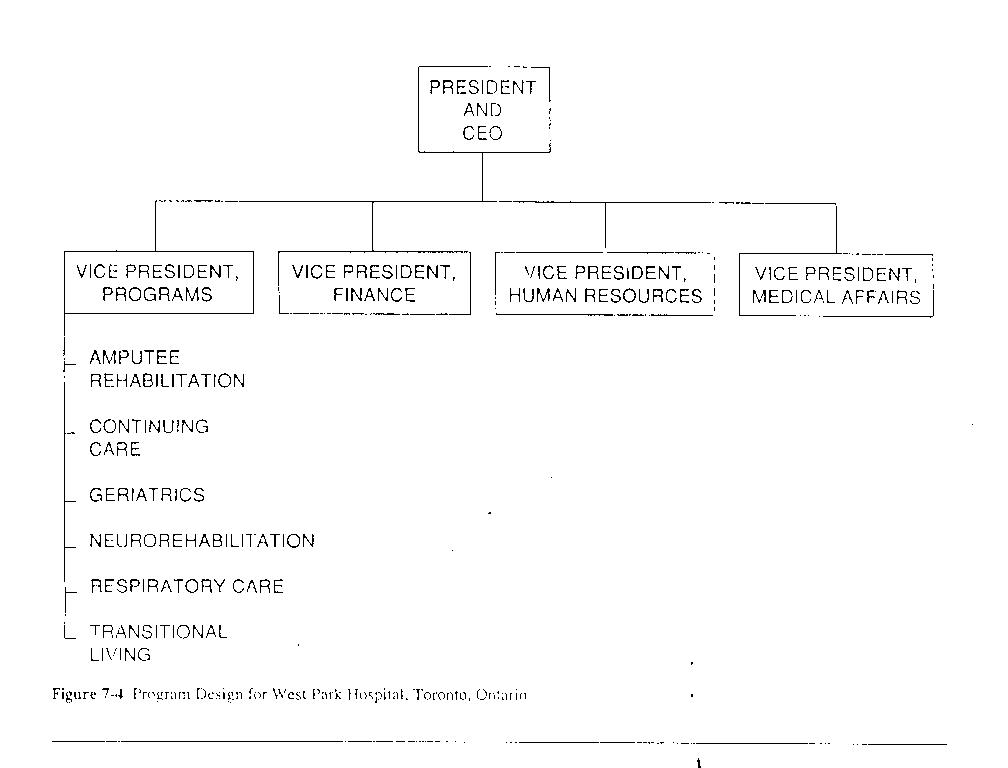 UU NO. 44 /2009 TGG RS Pasal 33
Organisasi Rumah Sakit paling sedikit terdiri atas Kepala
Rumah Sakit atau Direktur Rumah Sakit, unsur pelayanan medis,
 unsur keperawatan, unsur penunjang medis,
 komite medis, satuan pemeriksaan internal, serta administrasi Umum dan Keuangan
PERATURAN MENTERI KESEHATAN REPUBLIK INDONESIA NOMOR 971/MENKES/PER/XI/2009
TENTANG
STANDAR KOMPETENSI PEJABAT
STRUKTURAL KESEHATAN
Direktur RS
Panitia Mutu dan
Keselamatan Pasien
Panitia Etik dan Disiplin RS
 Panitia K3
 Panitia Dalin RS
Panitia  DOTS T B, PONEKS
KOMITE MEDIS
" Sub Kom Kredensi
" Sub Kom Audit Medis
" Sub Kom Etik dan Disiplin
KEPALA UNIT KERJA
TUGAS 

	PETAKAN DESAIN ORGANISASI
      SALAH SATU RS